INTRODUCTION TO HORTICULTURE
CLASS:BC AGROMY
LECTURER:MR CHERNO O JALLOW 
EMAIL :CHERNOOJALOW9@GMAIL.COME
TEL;3678666
INTRODUCTION
Horticultural Science is an exciting discipline with a variety of study areas and possible careers. Not sure what horticulture is? 
Did you eat any fruits or vegetables today?
 Enjoy beautiful landscaping in a park? 
Play golf at a well-managed course? Horticulture affects everyone.
 It plays a very important role in society influencing our lifestyle and general health in many ways. This includes the production of fruit and vegetables which form a vital ingredient of our daily diet and the development of pleasant surroundings for living and working, which create positive effects for emotional health. In this chapter, 
we will discuss about horticulture, its distinguishing features and branches based on the crops dealt
WHAT IS HORTICULTURE?
The word horticulture is derived from two latin words “Hortus” meaning garden and “Culture” meaning the cultivate. 
Horticulture is therefore concerned with the cultivation of garden plants such as fruits, Vegetables, flowers and ornamental plants. Horticulture may be defined as the science and art of growing fruits, vegetables, flowers, plantation crops and ornamental crops for man, industrial and aesthetic uses. 
When horticulture is considered from both the science and business perspectives, horticulture can be broadly defined as the science and art of cultivating, processing and marketing of fruits, vegetables, flowers and ornamental plants. Horticulture is a branch of agriculture. Horticulture is subdivided into Three; namely pomology, olericulture and floriculture.
Braches of horticulture
Pomology: It is derived from two words i.e. Pomum meaning fruit and Logos meaning discourse or study. Therefore, pomology is study or cultivation of fruit crops such as Mango, Litchi, Citrus, Guava, Grape, Banana, Pineapple, Apple, Pear,  and many more.
Olericulture
It is derived from two words i.e. Oleris meaning Potherb and Cultra meaning cultivation. Therefore, olericulture literally means potherb cultivation of Brinjal, Okra, Tomato, Capsicum, Peas, Beans, Cucurbits etc.
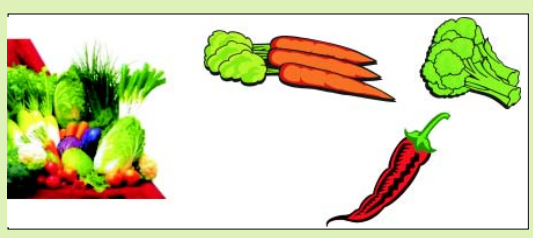 Floriculture:
It is derived from two words i.e. Florus meaning flower and Cultra meaning cultivation. Therefore, floriculture means study of flower crops such as Rose, Jasmine, Carnation, Aster, Marigold, Dahlia, Zinnia, Cosmos, Hibiscus, Balsam, Poinsettia, Hollyhock, Gerbera, and Gaillardia etc.
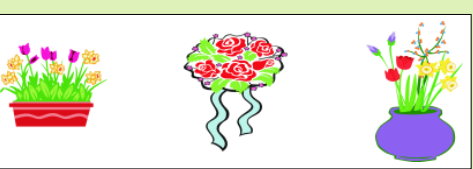 Classification of Horticultural Crops
From time to time, horticultural crops have been classified into various groups depending on their growth habits, cultivation requirements, climate needs and uses. Horticultural crops are popularly classified into 3 broad groups of fruits and nuts, vegetables and flowers or ornamentals.
Classification Base on Use of Horticultural Plants
i                   Vegetables
a) Cole crops – Vegetables that have curled leaves e.g. Cabbage, cauliflower 
b) Pulse crops – Vegetables that produce pods e.g. pea, bean or green bean.
 c) Solanaceous fruits – Vegetables that produce fruits and tuber e.g. tomato, pepper, garden eggs, potato 
d) Green of leafy Vegetables – Vegetables, that produce leafs e.g. Amaranth, bitter leaf, water leaf, spinach. 
e) Salad crops – Vegetables that produce their product in vine e.g. melon, cucumber, pumpkin.
 f) Corn vegetables e.g. popcorn, sweet corn.
 ii. Vegetables or plants grown for the underground edible portion or parts. 
Root crops e.g. carrot, potatoes, Irish, Cassava. 
b) Tuber crops e.g. yam, cocoyam. 
c) Bulbs crops e.g. onion, garlic
Fruits
i. Temperate fruits – fruits from cooler regions of the world 
a) Tree fruits e.g. apple, peach.
 b) Small fruits e.g. grapes vine, straw berry. 
c) Nut fruits e.g. peach, walnut. 
ii. Tropical and subtropical fruits (Hot regions) of the world
 a) Tree fruits e.g. citrus, mango, guava, cashew 
b) Herbaceous perennial fruits e.g. banana, plantain, pineapple. 
c) Nut fruits e.g. cashewnut, datenut, aracanut.
Based on the part consumed
Leafy vegetables The leaves and succulent young shoots are picked for consumption. 
are amaranthus,  pumpkin, lettuce, cabbage, bitter leaf, water leaf, and fluted pumpkin
                     Fruit vegetables 
This comprises of young, immature unripe fruits or mature ripe fruits of plants grown as vegetables.
 Examples are cucumber, tomato, okra, pumpkin, eggplant, garden egg, watermelon, sweet pepper and chili pepper
Seed vegetables
This group is important for the seed produced. Examples are Egusi Melon. 

                        Root vegetables
 These include the sweet potato, Irish potato, carrot and radish. 
                     Spices
Important for their flavor and colour in foods such as chili pepper,  onion and garlic.
Based on Season/Climatic area/ area of cultivation
Cool season vegetables: These include cabbage, garlic, onion, radish, spinach, lettuce, potato and carrot. 
Warm season vegetables: such as tomato, pepper, cucumber, okra, eggplant, garden egg, melon, pumpkin, sweet potato.
 
                  Botanical or Taxonomic Classification 
Vegetables are classified according to family, genera and species. It is the most important and acceptable form of classification as it is recognised worldwide. 
This is also called scientific classification of plants
Economic importance of fruits and vegetables
Vegetables are increasingly recognised as essential for food and nutrition security. Vegetable production provides a promising economic opportunity for reducing rural poverty and unemployment in developing countries and is a key component of farm diversification strategies. Vegetables are mankind's most affordable source of vitamins and minerals needed for good health. 
Today, the economic and nutritional importance of fruits and vegetables cannot be over-emphasized.
a) Eradicate extreme hunger and poverty
Fruits and vegetables generate more jobs per hectare, on-farm and offfarm, than staple based agricultural enterprises. This benefits farmers and landless laborers in both rural and urban areas. Value addition to fruits and vegetables generates further employment in the associated agri-businesses and further down the commodity chain from the producer to the consumer. 
           b) Promote gender equality and empower women 
Fruits and vegetables production, in particular, provides women with economic opportunities. Women are the principal producers of most horticultural crops in developing countries and are predominantly involved in the value-addition activities from production to marketing.
c) Health benefits
Health benefits of fruits and vegetables are enormous. These include: 
 Reduce child mortality Malnutrition is one of the major causes of, or is a significant contributing factor to, child mortality in developing countries. 
The link between horticulture and child mortality is indirect, but important. The absence of essential micronutrients exacerbates poor children's vulnerability to diseases.
e) Ensure environmental sustainability
Legume vegetable crops increase soil fertility through atmospheric nitrogen fixation and the decomposition of the dry matter.
 This promotes our soil fertility level, through improved soil texture and structure. 
              f) New Jobs and Economic Opportunities
 As new hands go into the production, processing and marketing of fruits and vegetables, more jobs are created thereby promoting economic wellbeing of the people.
 g) Fruits and vegetables have aesthetic value 
Well, establish orchards and gardens are ’beauty to behold’ as such places are venues for relaxation and pleasure.
Common fruits and vegetables in The Gambia
Production systems of fruits and vegetables
There are four basic fruits and vegetables production systems in The Gambia, 
Subsistence production system
 Home garden production system
Semi-intensive mixed commercial 
Very intensive commercial production system
Subsistence production system
Subsistence horticulture will have as its main resource the availability of household labour, followed by land (whether titled, leased or squatted) and common-good essential resources such as water (as rainfall, surface flow, wells), solar radiation, CO2, and the more poorly recognised resources such as natural bio-logical pest management. 
In the true sense of subsistence agriculture, there is hardly any concerning horticulture. This is because of less emphasis on financial incomes in subsistence agriculture. 
But in fruit crops production, we have seen few stands of fruit trees within a compound which are mainly for family use
Home garden production system
Home gardens are found in both rural and urban areas in predominantly small-scale subsistence agricultural systems. 
The household garden is a small-scale production system supplying fruits and vegetables to the family and nearby local markets. Home gardens can further be described as a mixed cropping system that encompasses vegetables, fruits, plantation crops, spices, herbs, ornamental and medicinal plants as well as livestock that can serve as a supplementary source of food and income. 
It is evident that home gardens are a part of the agriculture and food production systems in many developing countries and are widely used as a remedy to alleviate hunger and malnutrition in the face of a national food crisis.
Semi-intensive mixed commercial production system
This is an agricultural production system where there is high intensification and mechanization system that aims to maximize yields from available land through various means, such as heavy use of pesticides and chemical fertilizers.
 Under this system, fruits and vegetables are s produced in large quantities with the help of chemical fertilizers and pesticides that are appropriately used in a sustainable manner that will ensure the productivity of the land from year to year.
 Land under this intensification is relatively small but under intensive cultivation with good management practices. 
Fruits and vegetables are always in high demand on daily basis especially in urban areas and to satisfy the demand, farmers have to intensify their production.
Very intensive Commercial production system
This is at the other extreme in terms of scale of production and financial resources. Commercial production systems have capital replacing labour as the most finite resource, and will have a plethora of technologies that ensure optimal supply of essential resources, like nutrients as fertilizer, water (irrigation) and even supplements of CO2 in controlled spaces, such as in greenhouses, to enhance growth. Commercial farmers often replace biological pest management with the use of agrochemical sprays.
 In some situations, operations are automated.
Types of Production of Fruits and Vegetables
Vegetable production operations range from small patches of crops, producing a few vegetables for family use or marketing, to the great, highly organised and mechanised farms common in the most technologically advanced countries.
 In homestead gardens and in technologically developed countries the three main types of vegetable farming are based on
 production of vegetables for the fresh market, 
for canning, freezing, dehydration, and pickling,
 To obtain seeds for planting.
Production for the fresh market
This type of vegetable farming is normally divided into home gardening, market gardening, truck gardening and vegetable forcing. 
Home gardening provides vegetables exclusively for family use.
 About one-tenth of a hectare of land is required to supply a family of six. Reasonable yields per unit of area of land are obtained from these gardens. 
Bean, cabbage, carrot, lettuce, onion, pea, pepper, spinach, and tomato are desirable home garden crops.
 Market gardening produces assorted vegetables for a local market.
 The development of good roads and motor trucks are essential for the rapidly expanding urban markets for these market gardening producers. 
In some situations, large quantities of a particular type of vegetable or fruit are produced in large quantity and transported whole to urban markets.
Production for processing Processed
vegetables include canned, frozen, dehydrated, and pickled products. 
Although many kinds of vegetables can be processed, there are marked varietal differences within each species in adaptability to a given method. 
Specifications for vegetables for canning and freezing usually include small size, high quality, and uniformity.
 For many kinds of vegetables, a series of varieties having different dates of maturity is required to ensure a constant supply of raw material, thus enabling the factory to operate with an even flow of input over a long period. 
Acceptable processed vegetables should have a taste, odour, and appearance comparable with the fresh product, retain nutritive values, and have good storage stability.
Vegetables raised for seed production
This type of vegetable farming requires special skills and techniques.
 The crop is not ready for harvest when the edible portion of the plant reaches the stage of maturity; it must be carried through further stages of growth. 
Production under isolated conditions ensures the purity of seed yield. 
Special techniques are applied during the stage of flowering and seed development and also in harvesting and threshing the seeds.
 The outputs are quality premium seeds for other growers to plant.
Establishment of Orchard/Vegetable Garden
Establishment of an orchard or garden is a long term investment and deserves very careful planning. 
The selection of proper location and site
planting system and planting distance 
choosing the varieties and the nursery plants have to be considered carefully to ensure maximum production
factors  to be considered before selecting a site for an orchard
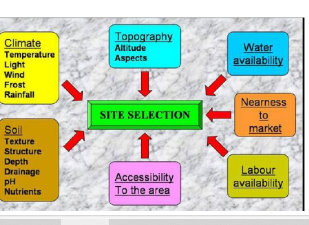 Influence of environmental factors on horticultural crop production
Temperature: It is an important determinant of plant growth. High as well as low temperatures influence the growth of plants. 
Broad leaved, ever green plants are very much susceptible to low temperature. Fall of temperature below 5OC put a strain on the survival of such plants. 
Deciduous plants by their adoptive mechanism to shed foliage are better able to tolerate low temperature. Such plants pass their lives in dormant stage during winter. Generally, a temperature range of 20 - 30OC is considered ideal for majority of tropical and subtropical plants.
 Temperate plants require chilling winter. In majority of temperate fruit plants, flowering commences subject to fulfillment of chilling temperature ranging from 2OC to 7OC.High temperature above 40OC causes scorching in plants. 
The leaves show burning symptom along tip and margin. High temperature causes bolting and seed formation in spinach and lettuce. Development of red colour in oranges is governed by low temperature. 
More severe winter favours discontinued synthesis of chlorophyll and unmasking of carotenoids which imparts red colour to oranges. The optimum temperature for most of the plants varies in the range of 22OC to 27OC.
 High fluctuation in day and night temperature badly influences the growth and production of plants.
Humidity
: It is a crucial component of climate affecting growth and production of crop. 
Humidity is essential for growth of the plants and qualitative development of the fruits. The kharief plants and vegetables grow fast with abundant humidity during monsoon season.
 The colour, TSS (total soluble solids), sugar and acid blend is bettering in dry atmosphere having very little humidity.
 The oranges grown under high humidity have thin rind and more juice. 
Low humidity favours better colour development in oranges. High humidity favours resurgence of diseases and pets also.
 High humidity during March causes powdery mildew disease in mango. Fruit fly incidence is more in mango if there is high humidity in atmosphere at the time of fruit ripening. 
Fluctuation in atmosphere humidity is the main attribute behind cracking of fruits. 
Under less humid conditions the fruit skin is smooth, thin and shiny and it is important where the fruit skin is edible like Guava, ber, apple etc.
Wind:
High velocity and hot winds cause heavy damage to fruit trees. They cause breakage of limbs of fruit trees.
 High velocity winds also cause shedding of flowers and dropping of fruits. 
Dry winds bring scorching and torning impact on the leaves of banana.
 The increasing wind velocity retards the activity of pollinators. 
Bee activity is maximum when wind is still, gets little reduced when wind is 2-3 km per hour, gets greatly reduced when wind velocity is 25 km per hour and their activity is altogether ceased when the wind velocity is 40 km per hour.In wind storm, spray of pesticide and other chemicals become difficult
Rainfall:
The amount and distribution of rainfall is important factors in growth and development of crop. 
Rain at the time of flowering washes out pollen grains and greatly reduces the fruit set.
 A year of normal rainfall creates conducive condition and yields better growth and harvest of plant. 
The fruits like guava, pomegranate, ber and sapota in which flowering synchronizes to rainy season, normal rainfall brings bumper harvest. Water is required at different stages of plant growth. Water shortage at the time of early growth, bud differentiation, blossoming, and fruit set and development results in undesirable effect.
 Rains before harvesting cause softening of fruits in banana and date palm and induce infection of fruit fly in guava and peaches.
 It is generally observed that fruits are more juicy where they mature during rainy season due to high atmospheric humidity. Fruits that mature during rainy season contain less sugar and more acid than fruits maturing during dry season. 
Keeping quality of fruits and vegetables developing under high atmospheric conditions may not be good.
Propagation
Plant propagation refers to the multiplication of an individual plant or group of plants, which have specific value to mankind.
 Perpetuation of plants is called propagation. 
It involves multiplication of one plant into several plants –development of new individuals. 
New plants or new individuals are required for establishing new plantings / new gardens/ new orchards.
Methods of propagation:
Broadly grouped in to two.
 (a) Sexual 
 (b) asexual.
Sexual (Seed) Propagation
It refers to multiplication of plants by seed. In sexual process male and female gametes are fused to produce seed. Meiosis division takes place in course of fusion and the chromosome numbers, as in parents is reduced to half, which after fertilization becomes normal. 
In sexual propagation during meiosis segregation, reassortment or rearrangement of characters takes place. So, the plants thus produced may or may not be similar to their parents and the propagaas seed propagation, since the propagation is through seed and also sexual propagation because sexes are involved Seed is the result of fusion of male and female ted plants may also be different from each other. It is called gametes.
 Seeds are fertilized ovules, containing embryos resulting from the union of a male and a female gamete during fertilization.
 The embryo in the seed gives rise to a new plant on germination. 
Plants that are produced from seeds are called seedlings.
Advantages of Seed propagation
1) Seedling trees generally live longer, bear more heavily and are hardier than vegetatively propagated trees. 
2) Seedlings are comparatively cheap, and can be more easily raised than vegetatively propagated materials. 
3) Plants which are difficult to propagate, e.g., papaya and phalsa by vegetative method can only be propagated by seed. 
4) In breeding for evolution of new varieties, the hybrids are first raised from the seed and it is, therefore, essential to employ this method in such cases.
 5) Seed propagation, some times results in the production of Chance seedlings with superior characteristics, which may be of great benefit to the horticulture industry.
 6) Rootstocks, on which desirable scion variety is budded or grafted, are usually raised from seeds. 40 
7) Seeds of some fruits like citrus and mango varieties are capable of giving out more than one seedling from one seed. They arise from the cells of the nucellus and are called poyembyonic.The nucellar seedlings can be utilized for raising uniform plants, if they can be carefully detected at the nursery stage. 
8) Since most virus diseases are usually not transmitted through seed propagation. Hence, it is useful in producing virus free plants. 
9) Seeds also offer a convenient method for storing plants for a long time. Seeds when kept properly may remain viable for very long periods.Eg. Indian lotus remains viable for over 1000 years.
Disadvantages of seed propagation
Owing to genetic segregation in heterozygous plants, seedling trees are not uniform in their growth, yielding capacity and fruit quality compared with asexually propagated plants. Seedling trees are not usually true to type and show variation.
  Seedling trees take more time to come to bearing than grafted plants .For example mango seedlings take 8 -10 years to come to bearing ,compared with 3-4 years for grafted trees.
 Seedling trees, being very large, pose problems for efficient management of orchard trees, i.e., harvesting, pruning spraying etc. become more difficult and expensive.
  It is not possible to derive the benefits of rootstocks, if the plant is not propagated vegetatively by means of grafting or budding. 
 Continuous seed propagation leads to inferiority in the progeny.
  Sexually propagated plants have long juvenile (pre-bearing) period. 
 Choice or chance tress or hybrid trees can not be multiplied true to type because of segregation of characters.
 Seeds loose viability with in a short period.Eg.Citrus, mango, jack, papaya, jamun etc.
Asexual propagation
It is called with different names – 
Asexual propagation, 
Vegetative propagation, 
Clonal propagation. 
                   Asexual propagation is reproduction by means of vegetative parts of the plant such as roots, shoots, or leaves other than seed. In this propagation sexes are not involved–hence it is called asexual propagation. It involves the use of any part of the plant, other than seed i.e. vegetative parts –hence vegetative propagation. The vegetative organs of many plants have the capacity (ability) for regeneration, to produce new individuals
continue
For instance: 
(a) stem pieces (cuttings) produce root system
 (b) Root pieces (root cuttings) develop root system. 
(c) Leaves generate both roots and shoot
Advantages:
As there is no change in the genetic makeup of the plant propagated by this smethod, the fruit plants propagated vegetatively are true to type,and, as a result,it is possible to get uniformity in growth,yield and quality of fruit,which makes harvesting and marketing easy. 
Some fruits sucha as banana, pineapple and some guava varieties being seedless, the only way of further propagation is vegetative method. 
Vegetaively propagated fruit trees come into bearing earlier. 
Certain varieties of some fruit plants are susceptible to certain diseases.By budding or grafting them on a resistant root stock, these varieties can be grown with out pest or disease incidence.
 Hardiness to cold and other unfavourable conditions sauch as drought can be secured, e.g.orange do well on trifoliate stock in areas where frost occurrence is frequent. Trees can considerably dwarfed by using proper root stocks,e.g.,the apple trees can be dwarfed by using MallingIX as the root stock. 
Methods like bridge grafting or butressingcan be used for healing of the wounds caused by rodents. By top working the inferior quality fruit trees can be converted into superior quality fruit trees. 
As a fancy, it is possible to grow 2-3 varieties on the same plant, e.g; one can get 3-4 varieties of roses on various branches of the stock plant.
Disadvantages:
No, new variety can be evolved by means of the vegetative method of propagation.
 Vegetative propagation in many cases is more expensive than seed propagation. 
 Vegetatively propagated plants are comparatively short lived. Lack of tap root system in vegetatively propagated plants results in poor anchorage in the soil. Consequently, such plants are easily uprooted in storms and or other such severe conditions.
  Vegetatively propagated plants are comparatively less hardy. 
Transmit viral diseases from plant to plant
Which method of propagation is the best?
Considering the merits and demerits of both the methods, particularly in fruit crops and other perennial crops, vegetative propagation is more preferable than seed propagation because of uniformity (even in delicate characters like shape, taste, flavour etc.) and precocity.
Thanks all of you !